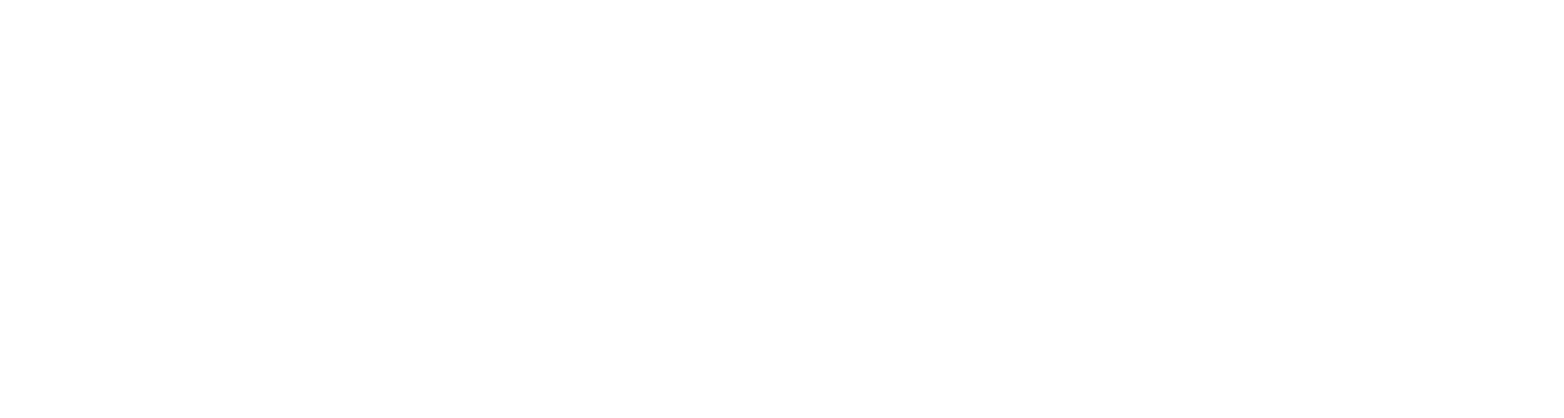 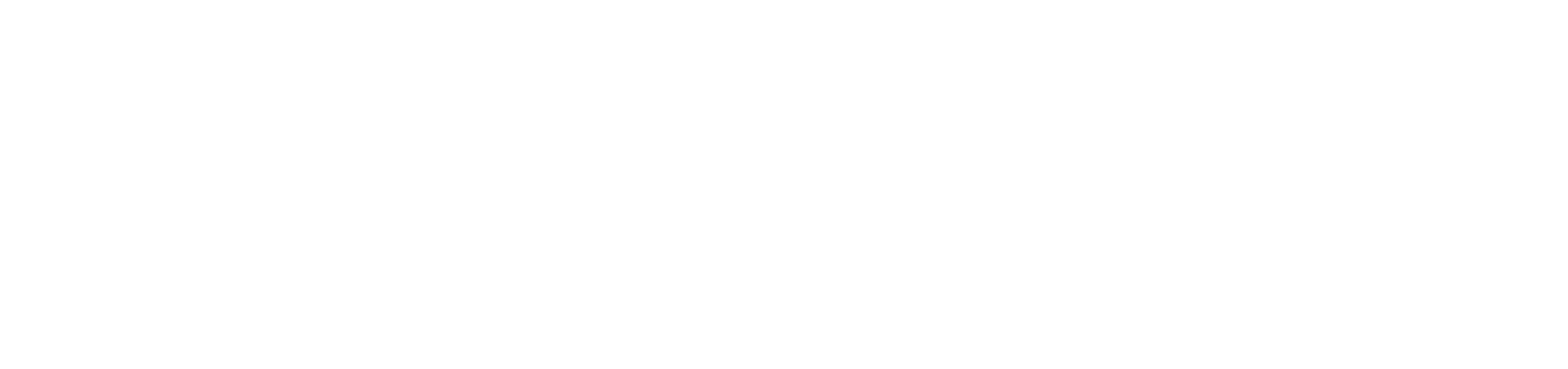 New Student Sessions 2023
Maggie Schmall, Undergraduate Advisor, MCDBTasha Taylor, Undergraduate Advisor, MIMG
MCDB & MIMG New Student Sessions Resources
https://www.mcdb.ucla.edu/new-student-sessions/ 

Bookmark the MCDB & MIMG New Student Sessions Packet!
2
June 26, 2023
Advisor Information
Molecular, cell and developmental biology
Microbiology, immunology and molecular genetics
Maggie Schmall
Email: undergradmcdb@lifesci.ucla.edu
Website: www.mcdb.ucla.edu
Tasha Taylor
Email: undergrad@microbio.ucla.edu
Website: www.mimg.ucla.edu
3
June 26, 2023
Life Science Core Curriculum
Life sciences
Chemistry
Mathematics
physics
4
June 26, 2023
Life Sciences
5
June 26, 2023
Chemistry
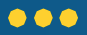 6
June 26, 2023
Chemistry
OR
IMPORTANT NOTE:  After Completing CHEM 20A, students can move to the 14 Series starting with 14B, or after taking CHEM 20A, 20B, 20L may take Chem 14C, 14CL, 14D.  Students who wish to switch from the 14 series to the 20/30 series after taking CHEM 14A, 14B, and 14BL, can take CHEM 30A, 30AL, 30B.
7
June 26, 2023
Mathematics
OR…
8
June 26, 2023
Mathematics
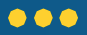 9
June 26, 2023
Mathematics
NOTE: AP Calculus may give you credit for either 31A or 31A and 31B – see below.
10
June 26, 2023
Math Diagnostic Test
Remember that the Math for Life Science series (LS 30A, 30B, STATS 13/LS40) does not require the Math Diagnostic Test.
11
June 26, 2023
Physics
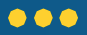 12
June 26, 2023
Tips for New Students
The Quarter System
Course Load
Prerequisites and Sequence of Courses
When to Seek Advice
College vs. Departmental Advisors
Professors’ Office Hours
Current Contact Information
13
June 26, 2023
Scheduling Tips
FIRST QUARTER RECOMMENDATIONS
No more than 2 science classes
Any combination of Life Science, Chemistry, and Math
CHEM 14A and LIFESCI 30A
LIFESCI 7A and LIFESCI 30A
2 science classes + 1 non-science class (ex: ENG COMP 3, GE)
14
June 26, 2023
Medical School Requirements
3 quarters of college English (AP does not apply)
3 quarters of college math (AP does not apply) including Statistics
1 year of biology with lab (LIFESCI 7A, 7B, 7C, 23L)
CHEM 14 series or CHEM 20/30 series + CHEM 153A fulfills the chemistry with lab requirement (AP does not apply)
Physics is covered by the major
Spanish is highly recommended
15
June 26, 2023
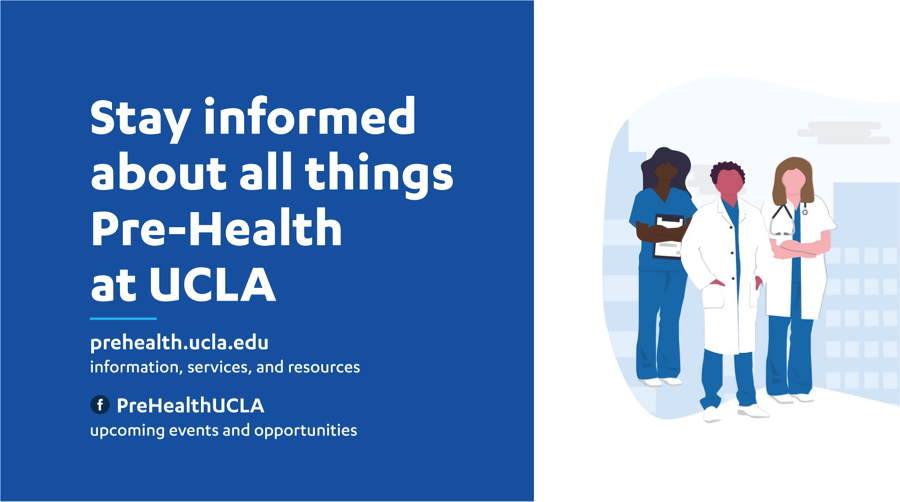 16
June 26, 2023
Getting Involved in Research
Biomedical Research Minor
Introductory course required to apply - BMD RES 5HA, BMD RES 10H, HNRS 70A
Undergraduate Research Center 
Consult with your MCDB or MIMG advisor for major-specific information
17
June 26, 2023
Join our Listserv
To subscribe to MCDB:  
Send an email to MCDBIO-L+subscribe@lists.ucla.edu

To subscribe to MIMG:  
Send an email to MIMG+subscribe@lists.ucla.edu
18
June 26, 2023
Questions?
Additional questions? Send us an email!
undergradmcdb@lifesci.ucla.edu
undergrad@mimg.ucla.edu
19
June 26, 2023
Thank You
20
June 26, 2023